Comptabilité et Gestion&Comptabilité et Gestion des Organisations
Les champs notionnels
21/01/2015
21/01/2015
BTS CG
1
1
21/01/2015
21/01/2015
BTS CG
2
2
[Speaker Notes: Le P7 est en pointillé car ne correspond pas à une « reprise » du P10. En effet, le P10 disparaît au profit d’un nouveau processus, qui reprend certaines notions mais avec une approche radicalement différente. Cela se traduit dans l’intitulé : 
De « organisation du système d’information comptable et de gestion » (P10) à « fiabilisation de l’information et du système d’information comptable » (P7)]
Les notions supprimés du référentiel BTS CGO
21/01/2015
21/01/2015
BTS CG
3
3
Les nouveautés du référentiel BTS CG
Veille informationnelle
Langage de programmation tableur
Langage XML
PGI
Externalisation
P7
P7
21/01/2015
21/01/2015
BTS CG
4
4
Processus 7 – Fiabilisation de l’information et système d’information comptable
21/01/2015
25/11/2014
BTS CG
5
5
P7 : Un processus qui irrigue tous les autres
21/01/2015
25/11/2014
BTS CG
6
6
Deux écueils …
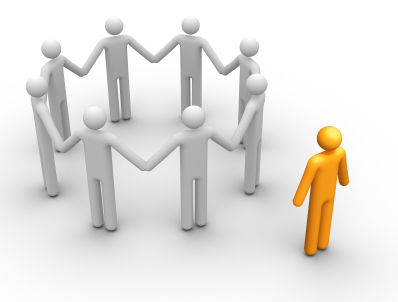 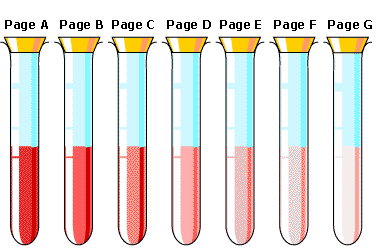 21/01/2015
25/11/2014
BTS CG
7
7
[Speaker Notes: Ainsi cette intégration doit trouver son équilibre entre deux extrêmes qu’il convient d’exclure dans l’organisation pédagogique de P7 :
La sous-traitance de son enseignement à un professeur exclusif et isolé, => effet prof, équipe, effet sur les étudiants
L’intégration des activités emblématiques de P7 par petites touches au sein des processus métiers. Rend le composant plus fade et dilue en effet le sens.]
Un positionnement intégré
21/01/2015
25/11/2014
BTS CG
8
8
[Speaker Notes: Ni un prof de P7 étranger à la compta
Ni une absence d’enseignement propre

Equipements et logiciels déjà présents => mais aussi des nouveaux, « lacher-prise », PGI = l’essentiel c’est l’intégration. BDD
Pédagogie propre à observer la maitrise des outils, leur propension à être mobilisés de façon systématique et professionnelle pour produire, diffuser. 
Pédagogie : organisation de l’équipe, des salles, des ateliers pro, …]
Les activités du référentiel
Le processus s’organise autour de 3 activités :
21/01/2015
25/11/2014
BTS CG
9
9
[Speaker Notes: A présenter en cercle : idée qu’il n’y a pas d’ordre précis mais une réponse à des besoins métiers.]
Nouvelles pratiques pédagogiques
21/01/2015
25/11/2014
BTS CG
10
10
Activité 7.1 : Rechercher l’information
21/01/2015
25/11/2014
BTS CG
11
11
[Speaker Notes: Les organisations, nœud de processus ?

La veille informationnelle :
Les méthodes de recherche d’information :]
Dans la formation…
21/01/2015
25/11/2014
BTS CG
12
12
Activité 7.2 :  gérer les informations de l’organisation
21/01/2015
25/11/2014
BTS CG
13
13
Dans la formation
21/01/2015
25/11/2014
BTS CG
14
14
Activité 7.3 :  Contribuer à la qualité du SI
21/01/2015
25/11/2014
BTS CG
15
15
Les choix opérés
21/01/2015
25/11/2014
BTS CG
16
16
[Speaker Notes: PGI : tendance lourde de l’intégration applicative dans tous les métiers
Intègre les processus : traçabilité = un amont et un aval
Modèle relationnel : le monde peut entrer dans des tableaux à 2 dimensions]
L’évaluation et la certification
21/01/2015
25/11/2014
BTS CG
17
17